In this simple activity, students are shown a word, phrase or sentence that disappears in 2 seconds! They need to remember 
what they saw and write them down on a mini-whiteboard or paper. The fastest team to show the correct answer wins the round.
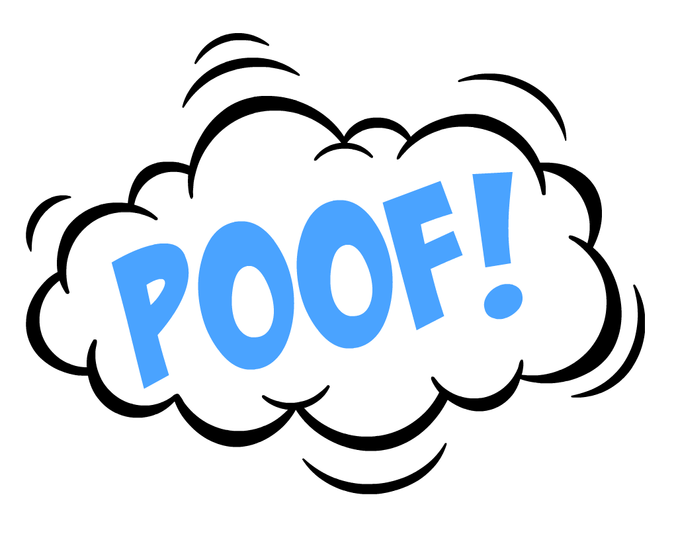 ESL WORD GAME
DISAPPEARING 
WORDS!
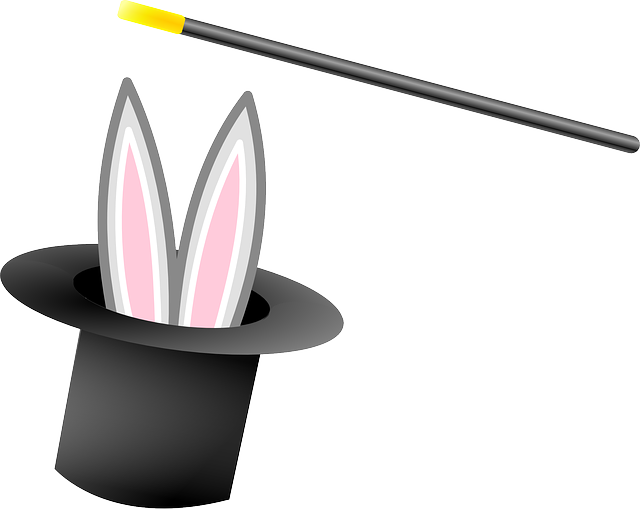 Catch the words in 2 seconds!
[Speaker Notes: Thank you for downloading Disappearing Words game! If you like this game, please leave a rating in my store. Have fun teaching!]
is
running
he
He is running
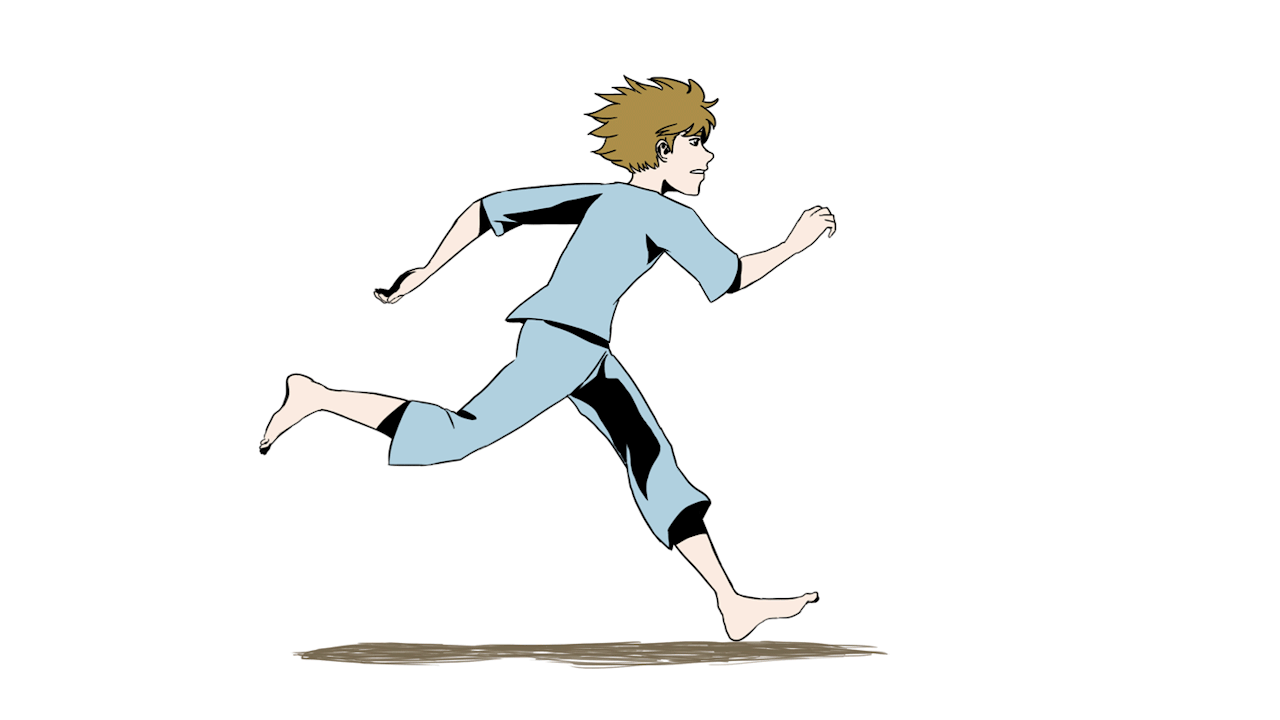 they are dancing
They are dancing
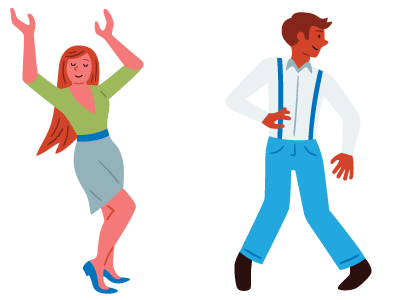 are
jumping
We
We are jumping
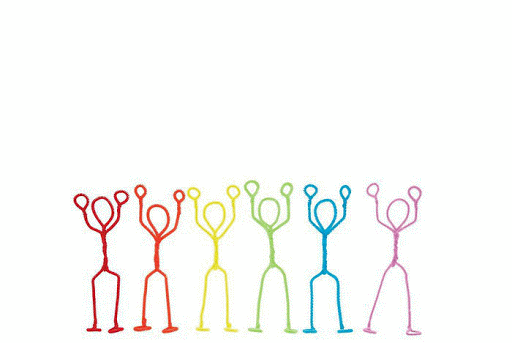 she
is
sleeping
She is sleeping.
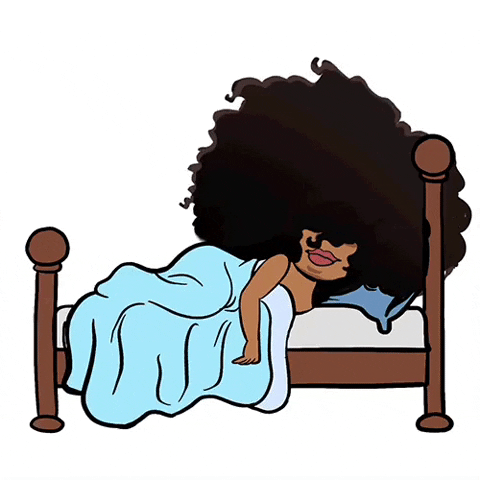 are
flying
They
They are flying.
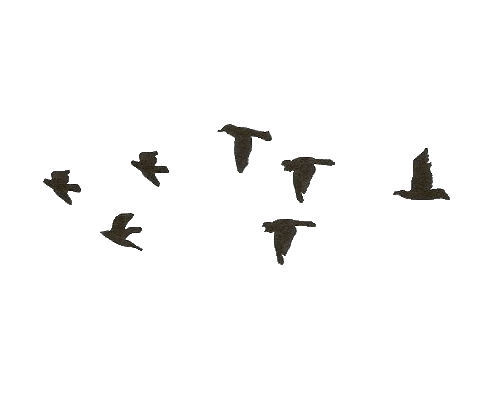 It is
eating.
It is eating.
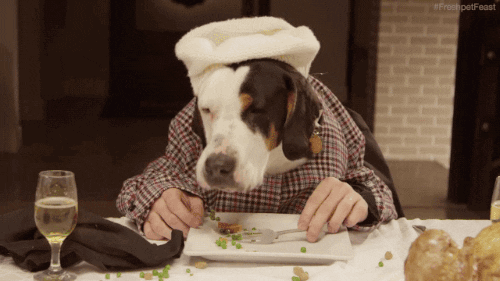